Fig. 3 Anatomy and cell composition of the caudal intralaminar thalamus in controls (A–C), Parkinson's disease ...
Brain, Volume 123, Issue 7, July 2000, Pages 1410–1421, https://doi.org/10.1093/brain/123.7.1410
The content of this slide may be subject to copyright: please see the slide notes for details.
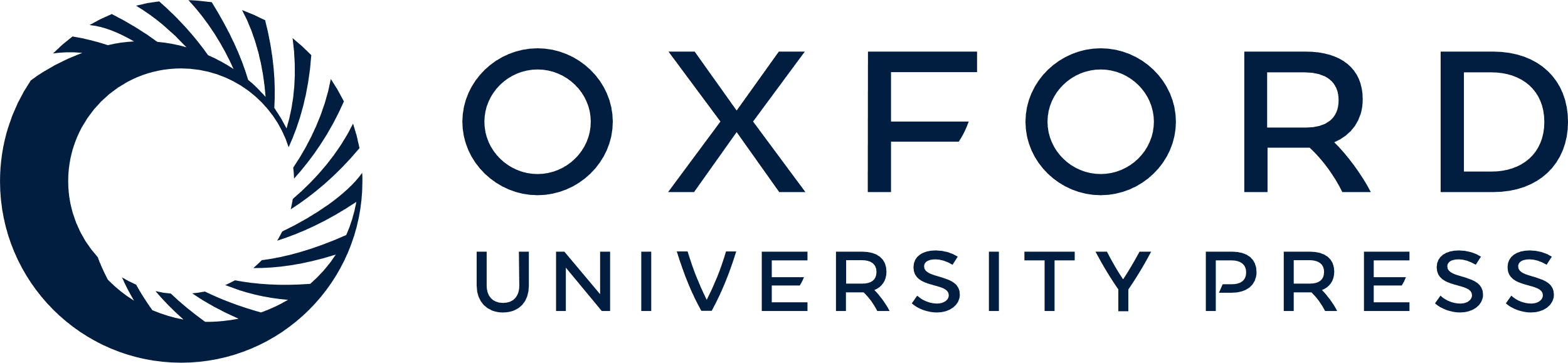 [Speaker Notes: Fig. 3 Anatomy and cell composition of the caudal intralaminar thalamus in controls (A–C), Parkinson's disease patients (D–F) and PSP patients (G–I). Scale in G is the same as that in A and D. Scale in I is the same as that in B, C, E, F and H. (A) Diagrammatic representation delineating the boundaries of the caudal intralaminar thalamic nuclei. Anatomical positioning is indicated by arrows showing the direction of the superior surface of the brain (S) versus the midline (M). These nuclei are separated from the MD by the internal medullary lamina. Neurons of the centrolateral thalamic nucleus (CL) nucleus are found between the MD and these nuclei. (D and G) Low-power sections from representative Parkinson's disease (D) and PSP (G) patients stained immunohistochemically for the calcium-binding protein calbindin, showing clear delineation of the CM and Pf nuclei with respect to the surrounding thalamic regions. (B, E and H) High-power cresyl violet-stained sections of Nissl-stained neurons in the Pf nucleus in representative control subjects (B), Parkinson's disease patients (E) and PSP patients (H). Note the decreased density of neurons and increased gliosis in the two patient groups compared with the controls. (C, F and I) High-power magnification of cresyl violet-stained sections from representative control subjects (C), Parkinson's disease patients (F) and PSP patients (I), showing neurons and glial cells in the CM. Note the different morphologies and densities of Pf and CM neurons in B and C. The CM neurons (C) are smaller and further apart than those of the Pf (B). In both Parkinson's disease (F) and PSP (I), there was marked neuronal loss and gliosis of the CM compared with controls (C). Re = reuniens thalamic nucleus; VPM = ventral posterior medial thalamic nucleus; VPL = ventral posterior lateral thalamic nucleus.


Unless provided in the caption above, the following copyright applies to the content of this slide: © Oxford University Press 2000]